Club branch
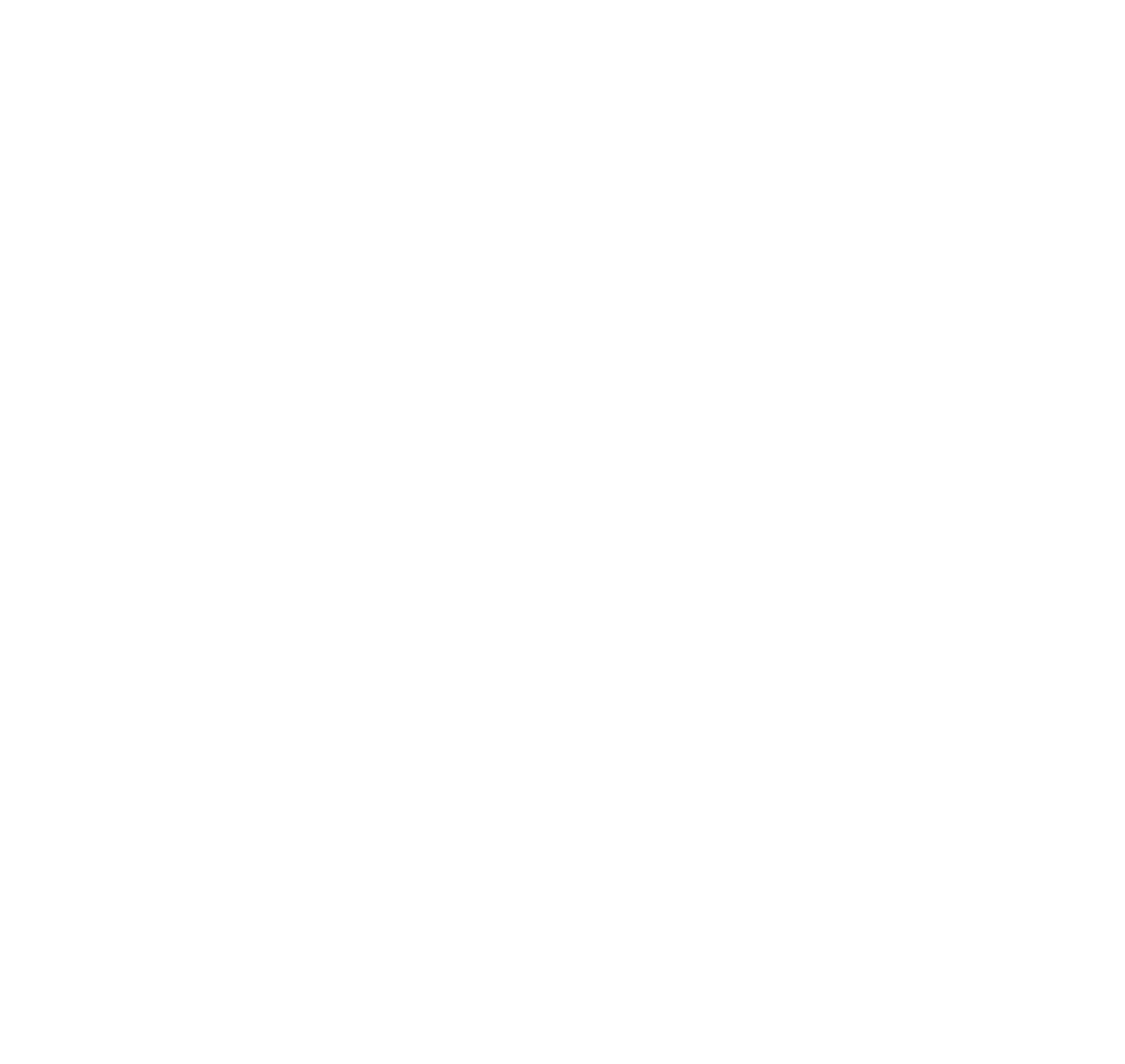 Membership growth engagement
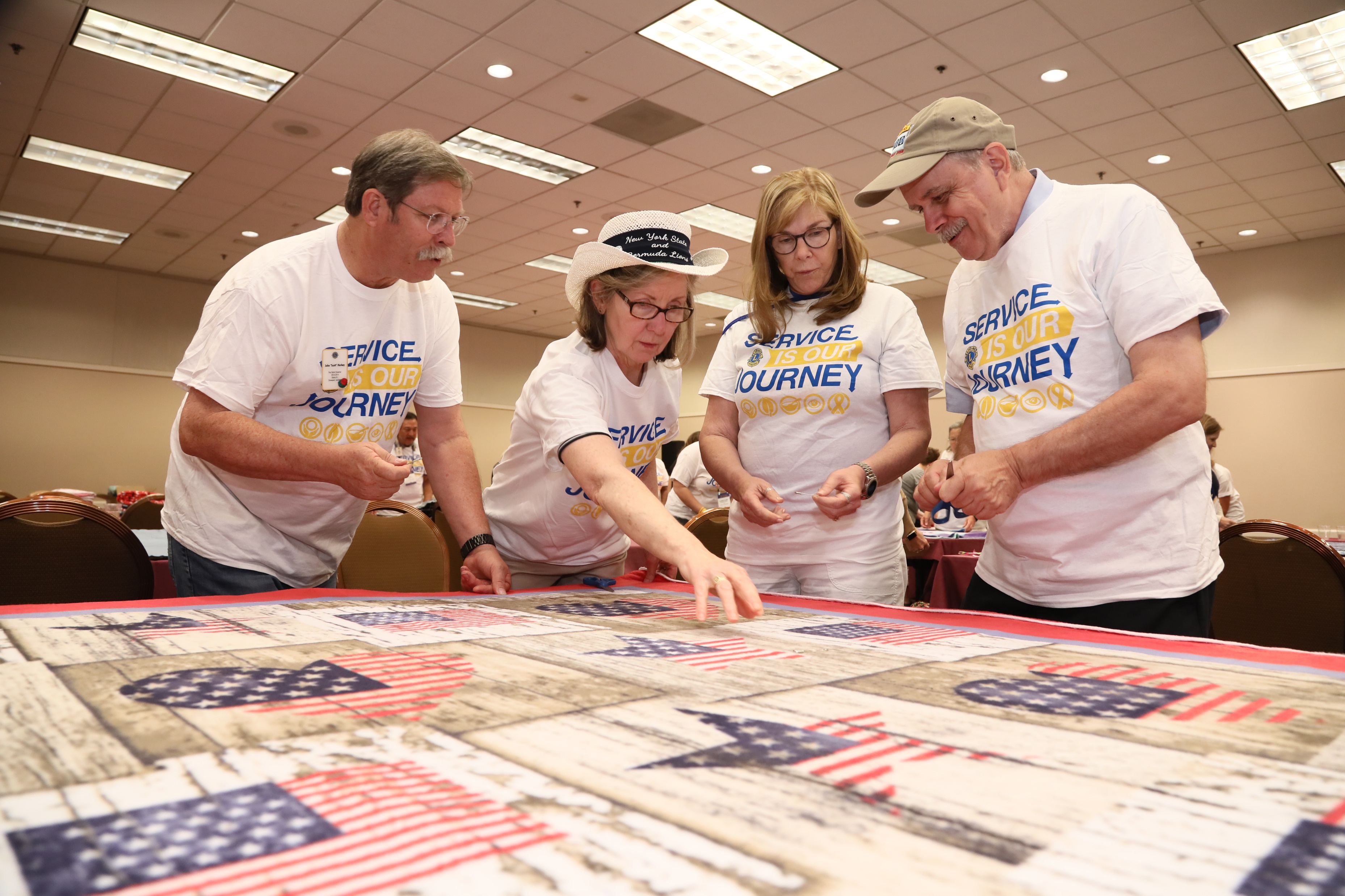 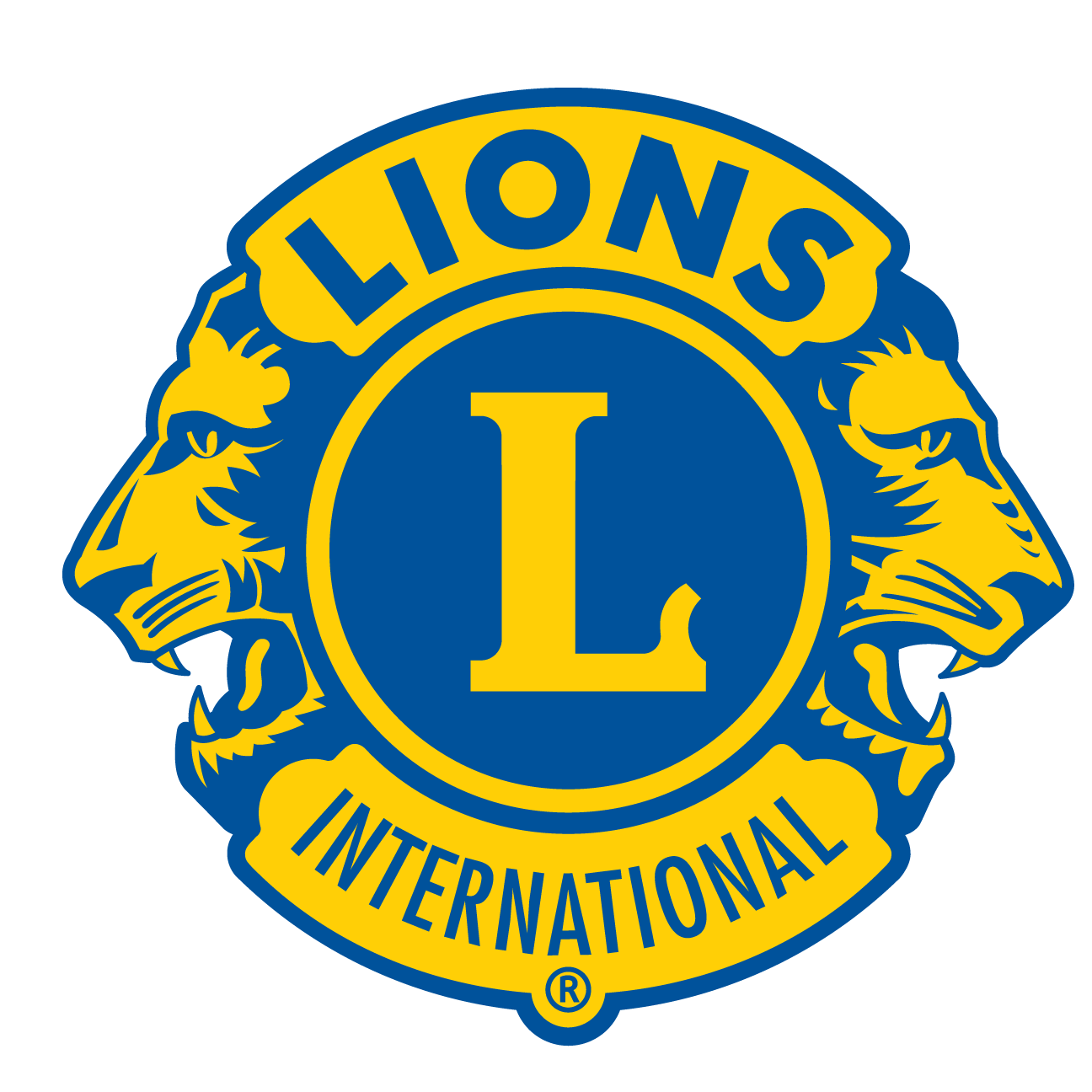 What is a 
club branch?
2
2
[Speaker Notes: A club branch allows your club to expand into new areas or activities by bringing together a small group of people who want to make a difference in their community.]
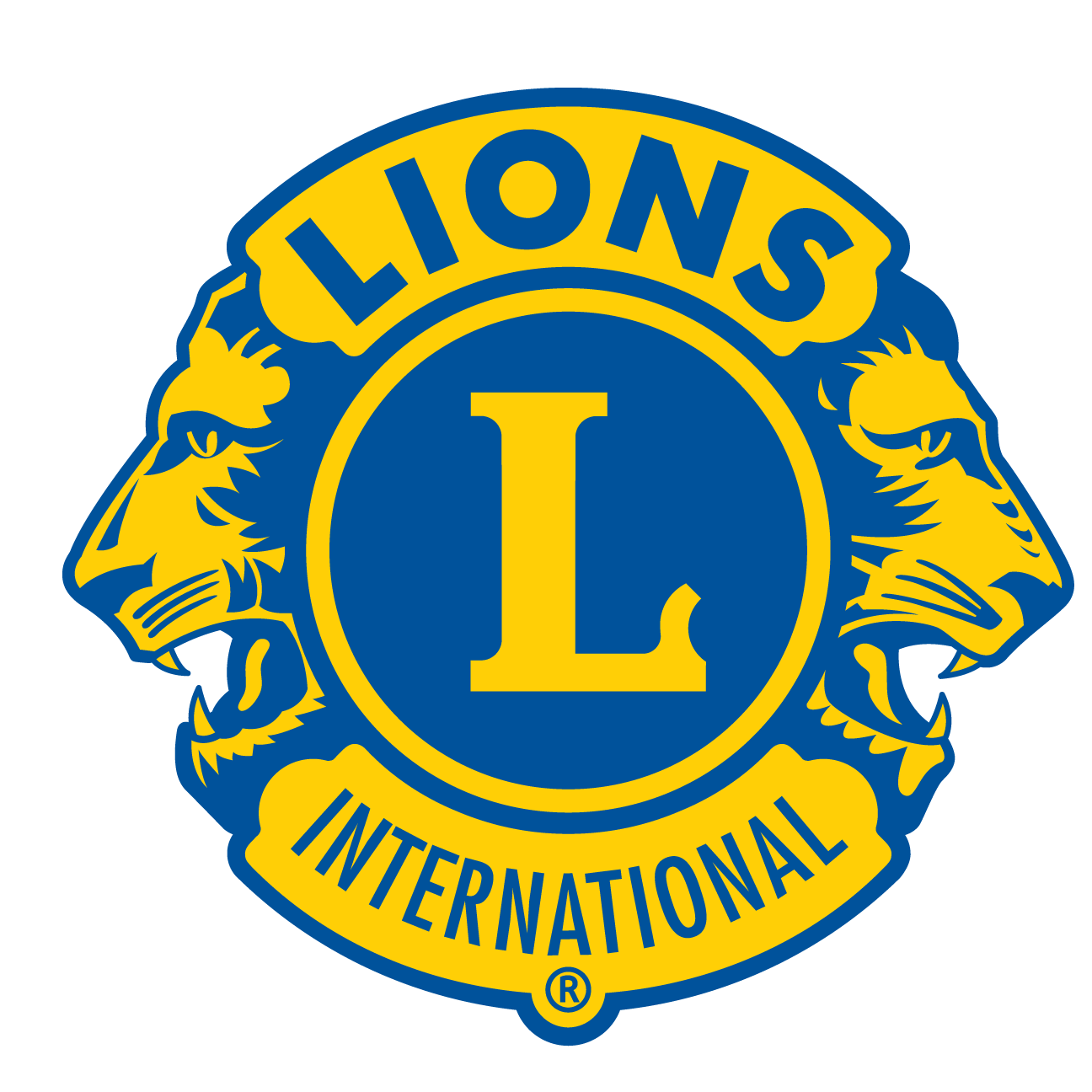 What you need to know
Club branch
Is part of an existing “parent” club
Requires at least five new or existing members 
Hold independent meetings
Allows you to expand your service into new areas
Accommodates members’ needs
Helps to leverage and diversify Lions club membership
3
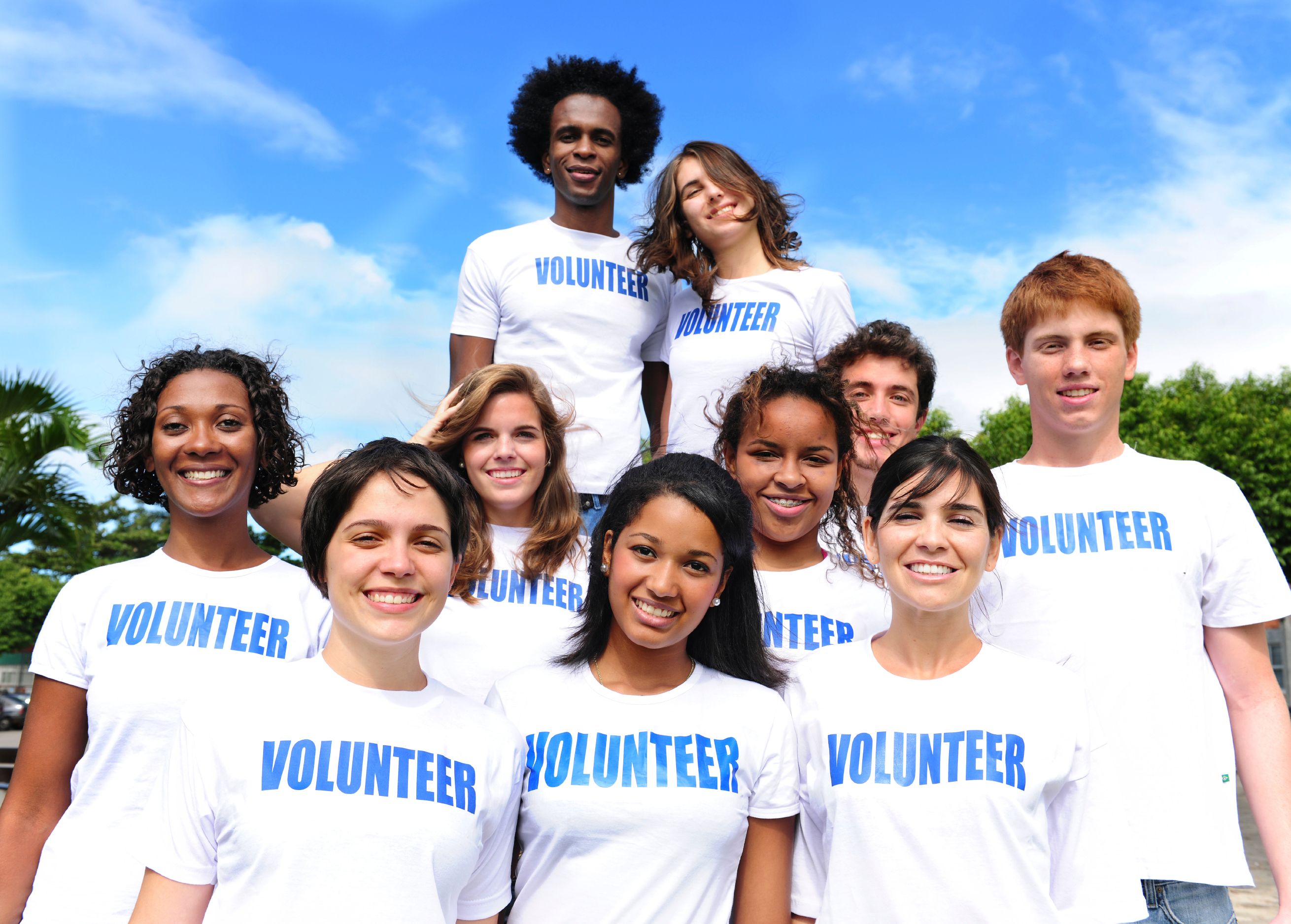 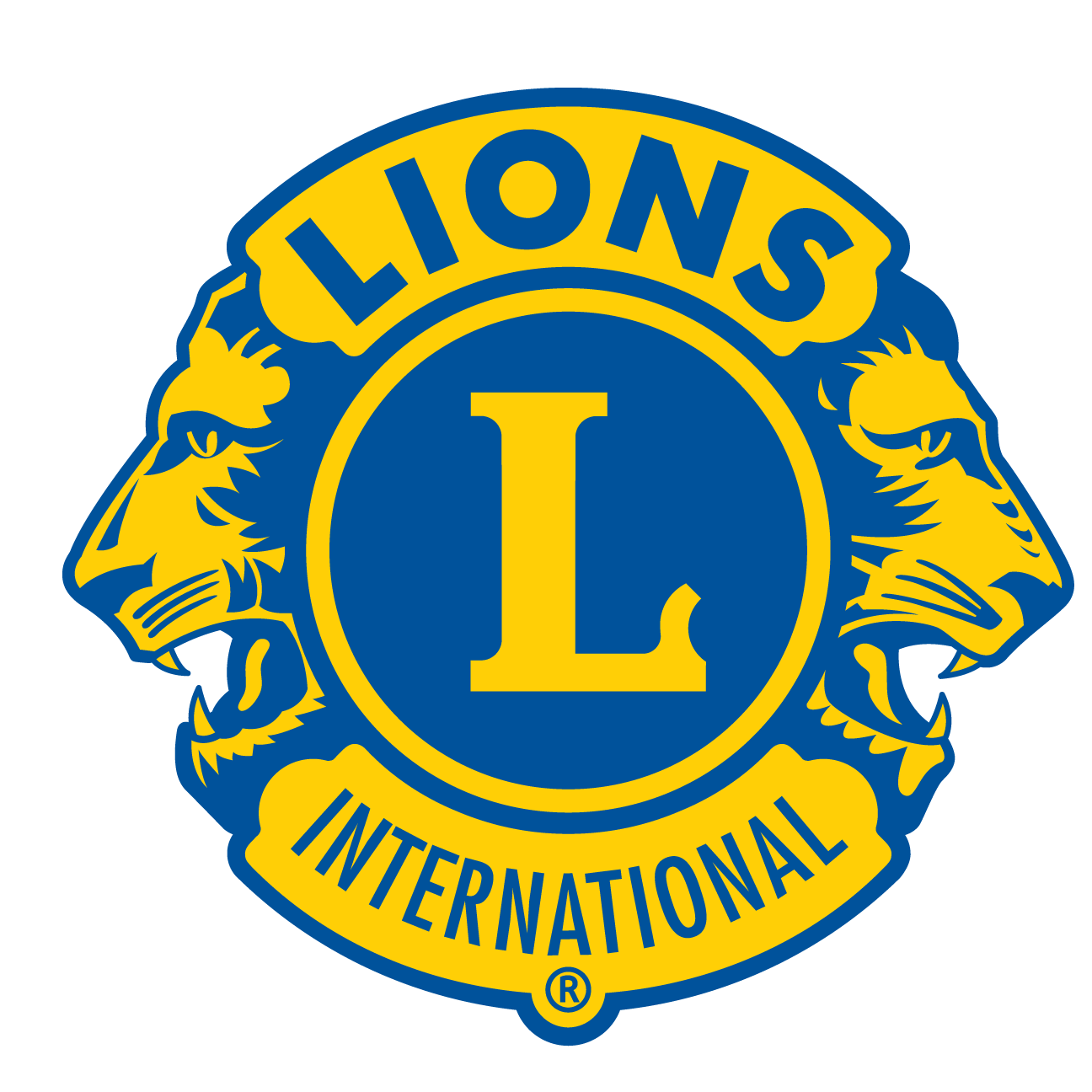 What type of club branch 
can be formed?
4
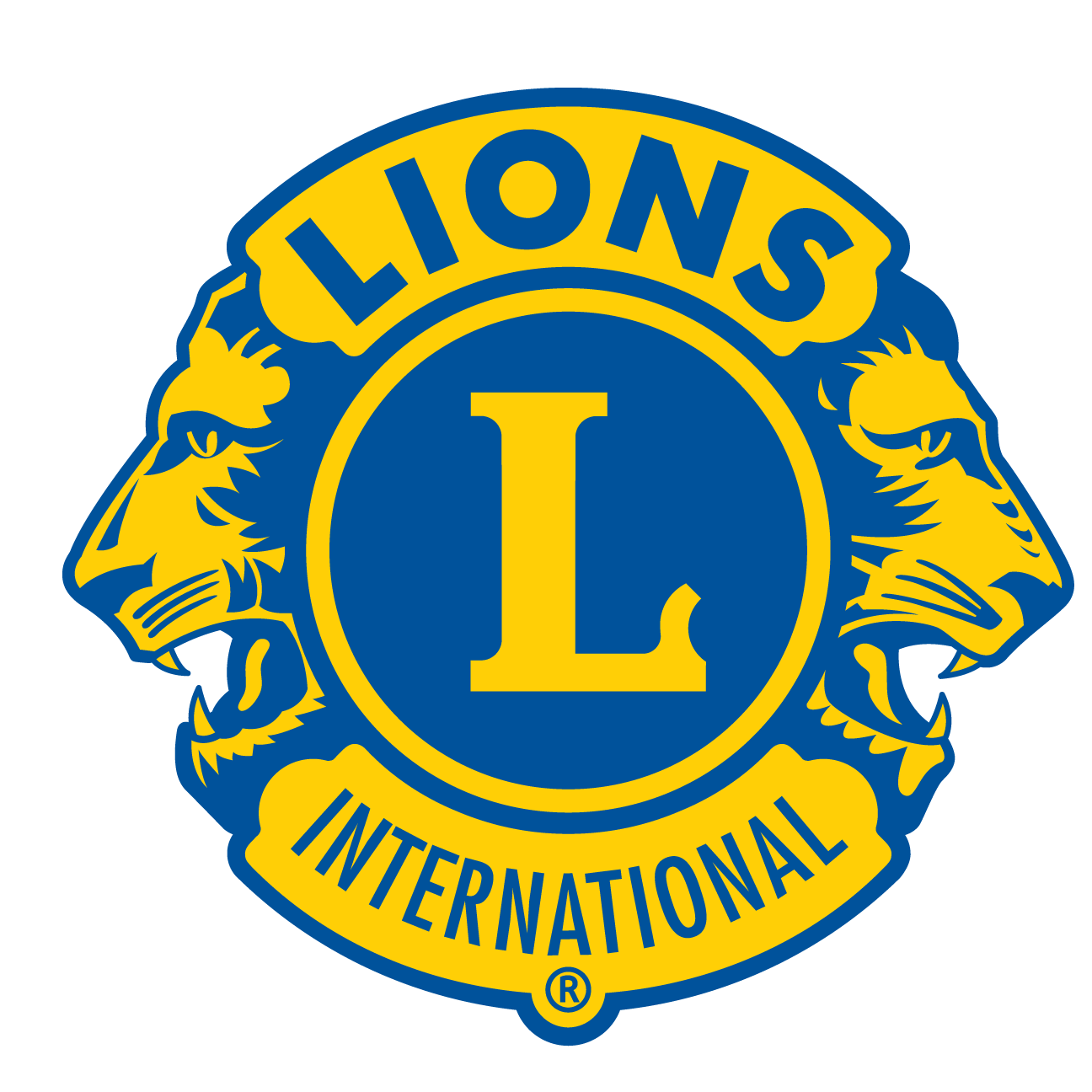 Leo-Lions
Families
Young
professionals
Cultural
Community
groups
Virtual
5
[Speaker Notes: What type of club branches can be formed? You can create a club for:
A family club branch, which can consist of extended family members (Sibling, children, great-grandchildren, nieces and nephews)
The young professional club branch comprises young adults who are starting their careers.
Leo-Lion club branch, former Leos, wants to continue their service as Lions. 
Community groups club branch — existing groups in our community as members of the chamber of commerce, various hobbyist groups, local PTA and other community-based organizations.
Virtual club branch — these individuals prefer to meet online via mobile platforms, social media community groups, emails, or virtual conference applications like Google Hangouts or Zoom.
Cultural club branches comprise specific community groups with a common regional/language background and are interested in serving their communities.]
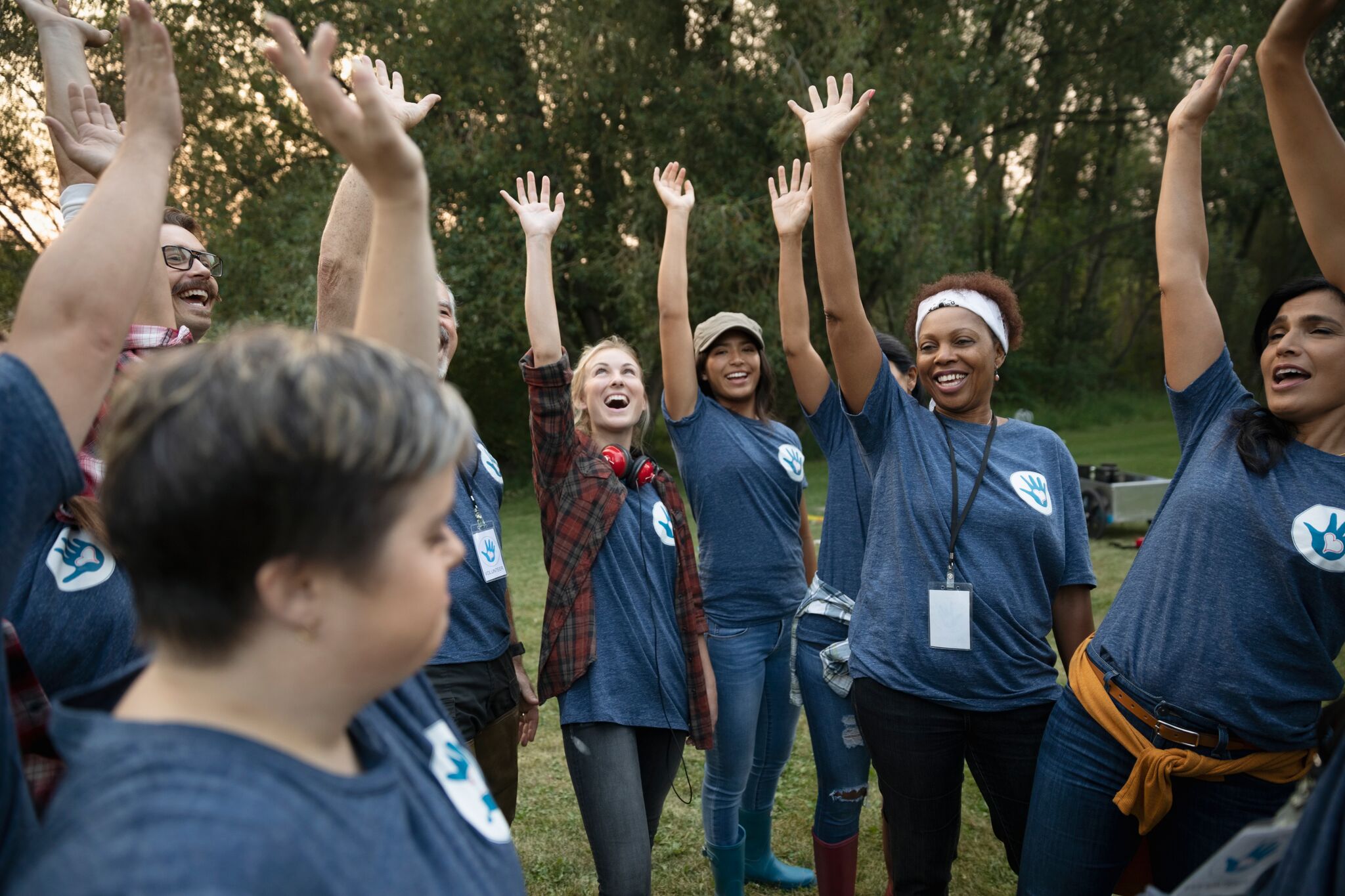 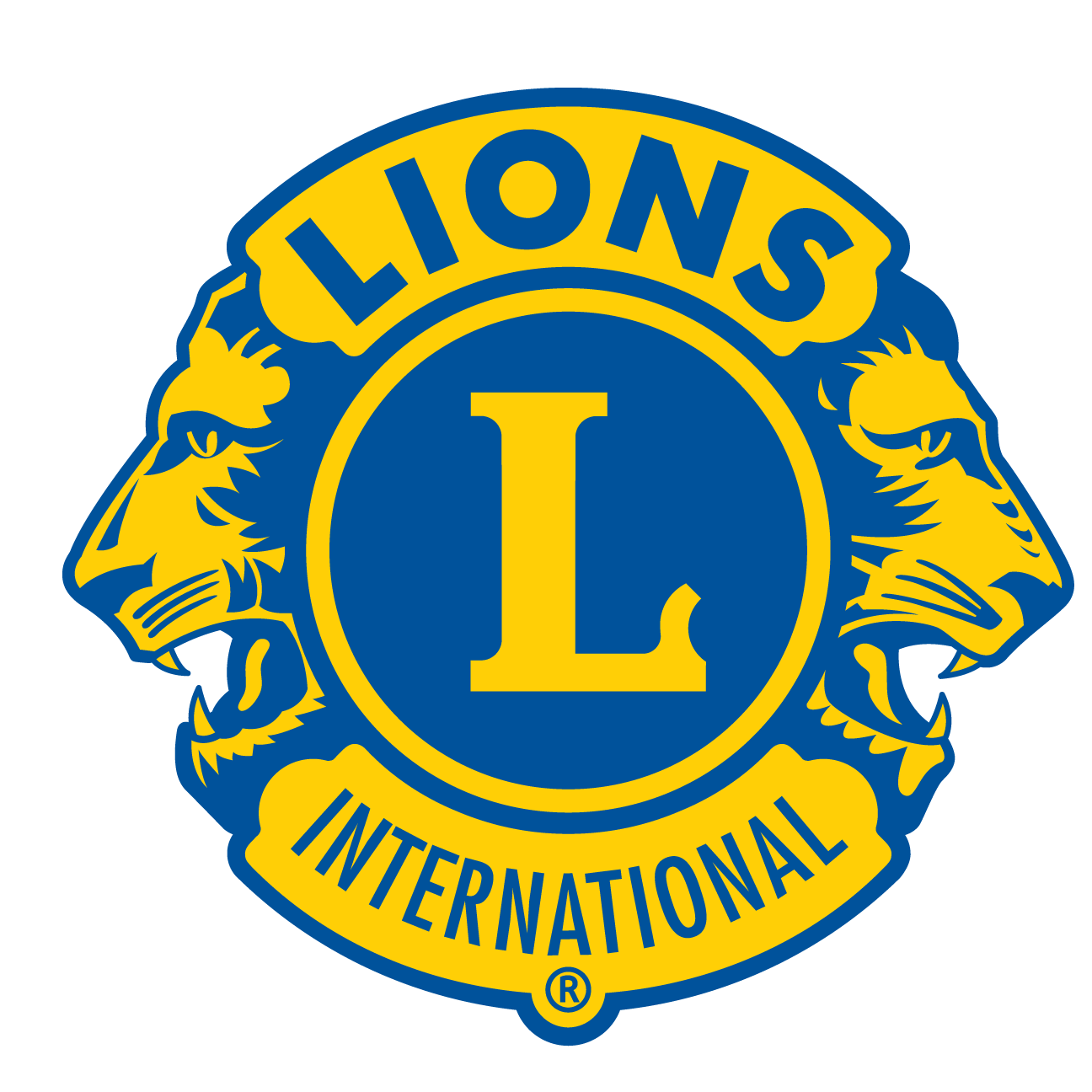 What are the benefits of a club branch?
6
6
[Speaker Notes: .]
Expanding your membership! Which does the following:
Forming a club branch will expand you club’s pool of leaders while providing additional leadership and development opportunities.
A club branch will help expand the vision of a parent club while improving the public view, engagement and relationship with your Lions club.
A club branch will allow your club to expand your service impact to serve more individuals.
Increases your club’s fellowship.
7
Photo provided Google Search
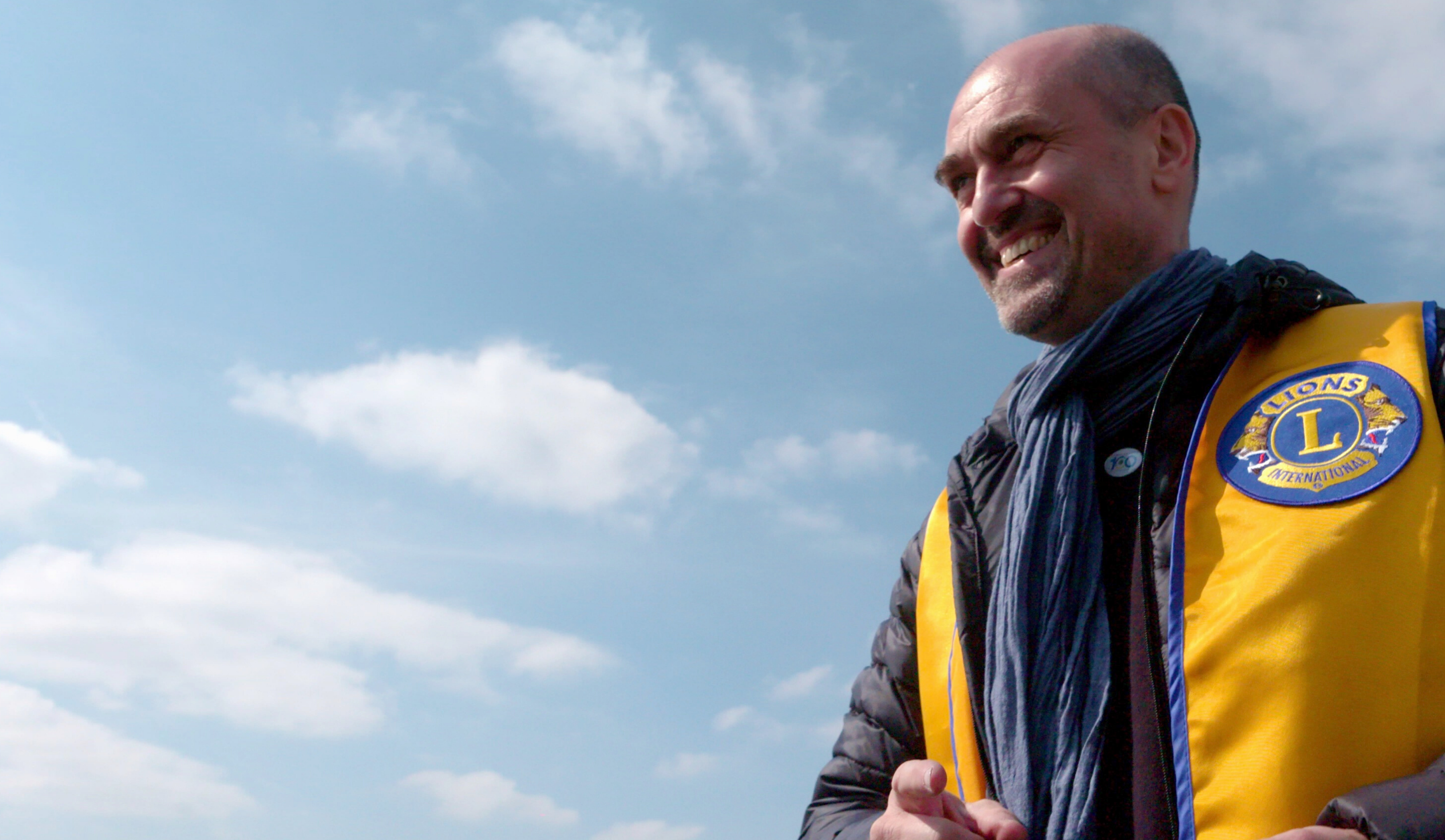 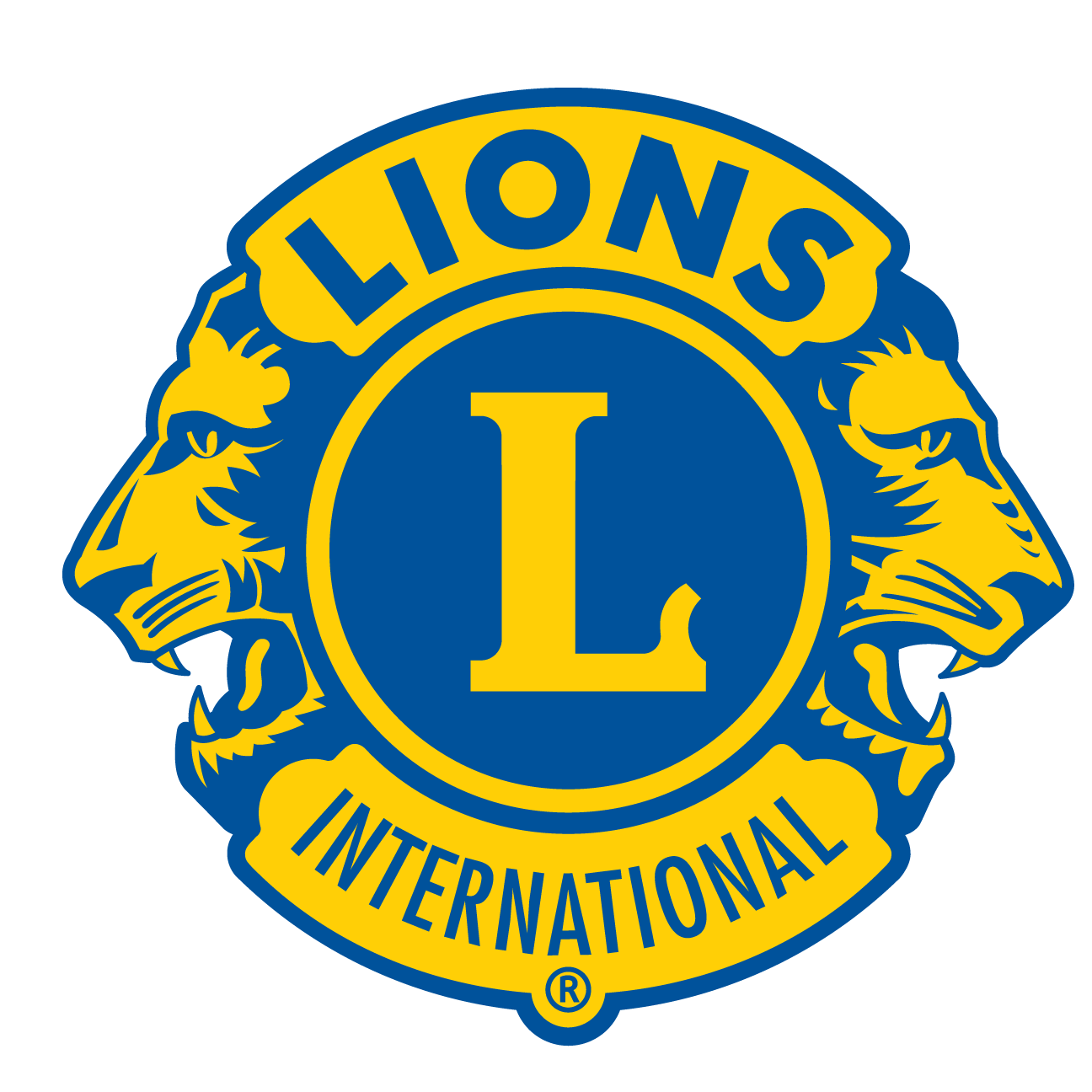 How to form a club branch
8
8
aa
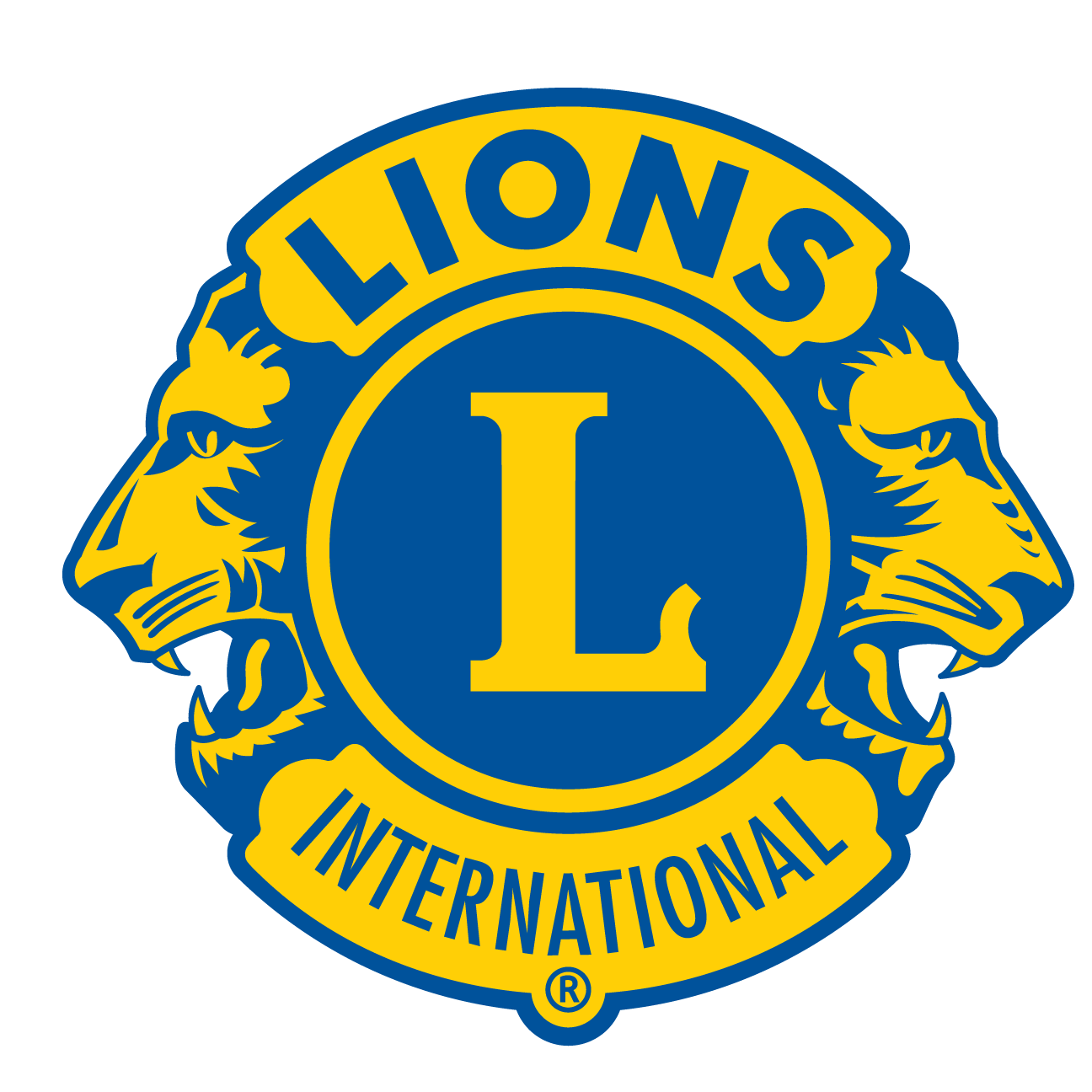 Six steps to form a club branch:
Step 1: Notify district governor
Step 2: Create the club branch plan by considering:
Where will branch be located?
Who will the branch consist of?
Will the branch have a specialty?

Step 3: Recruit members
Step 4: Host an information meeting
Step 5: Host an organizational meeting
Step 6: Submit the notification of club branch
9
9
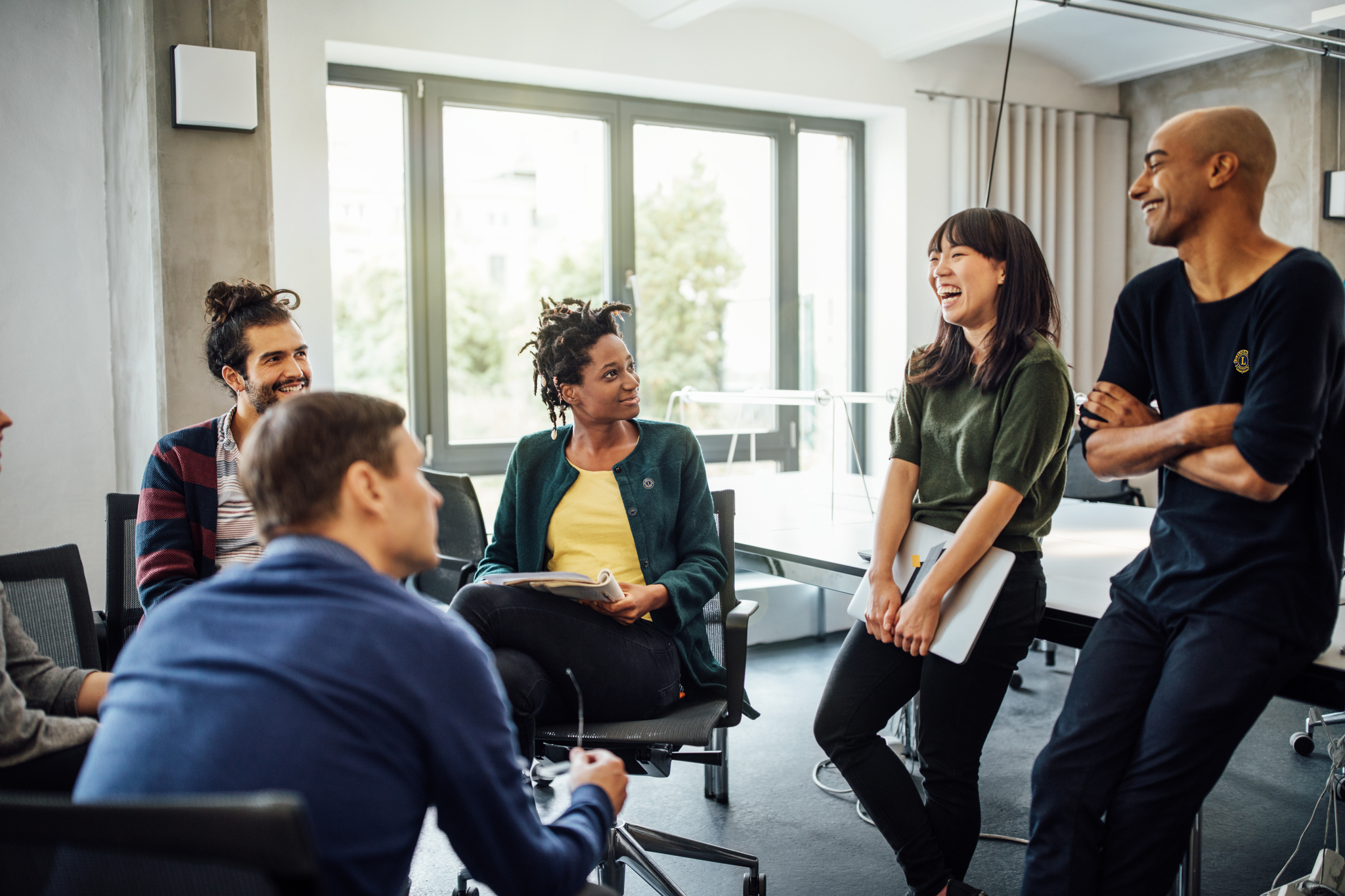 How to operate and manage a club branch?
10
10
aa
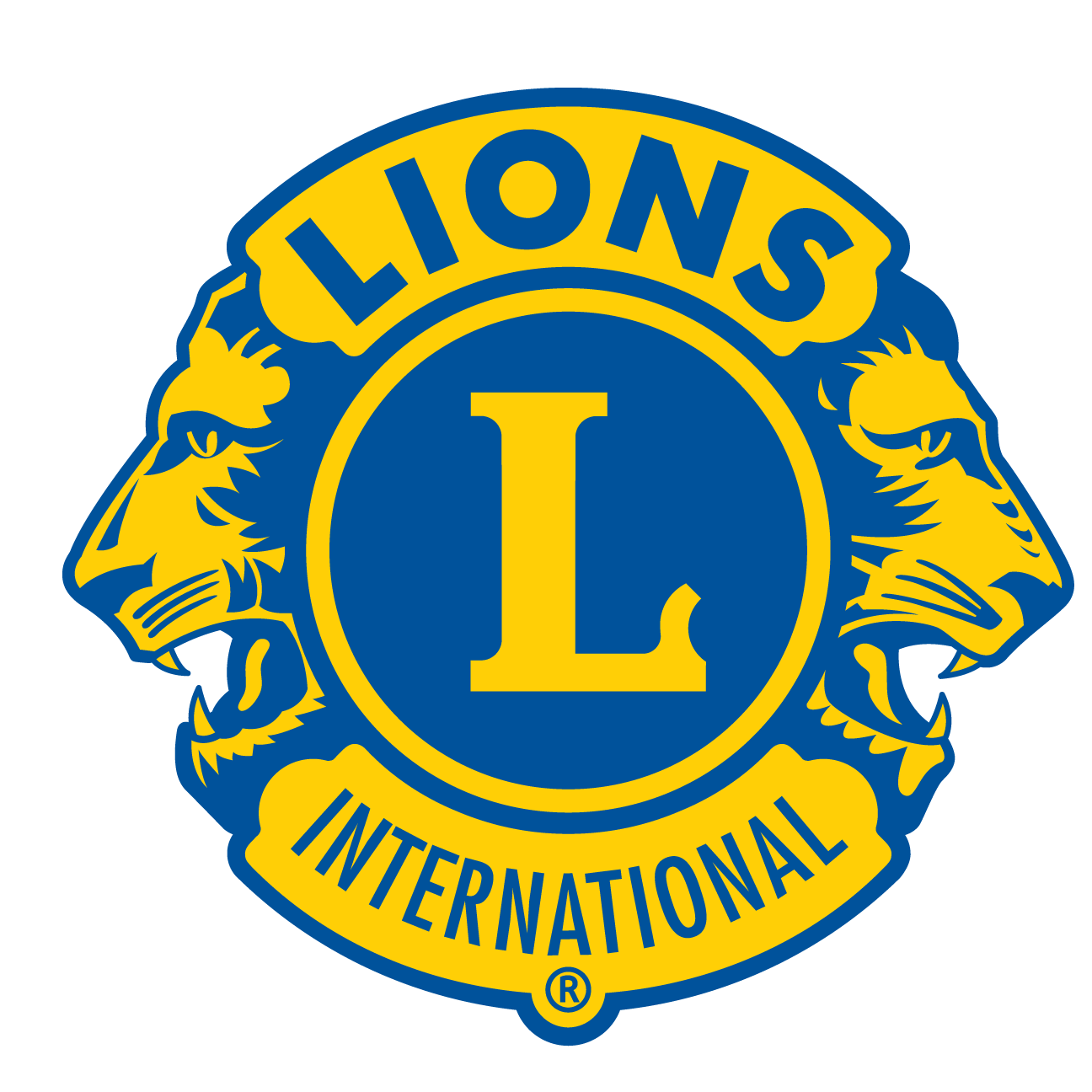 Understanding the operations of a club branch:
Club branch structure
Club branch executive committee roles and responsibilities
Club branch membership
Dues
Adding a new member
Membership changes
Club branch operations
Meetings
Constitution and by-laws
Communications
Membership development
Branch financing
11
11
Want to learn more? 
Contact us at Membership@lionsclubs.org
Visit www.lionsclubs.org/en/club-branch